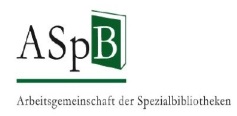 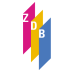 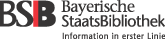 Vertretungen der Öffentlichen Bibliotheken
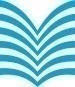 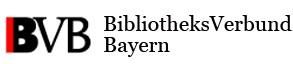 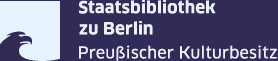 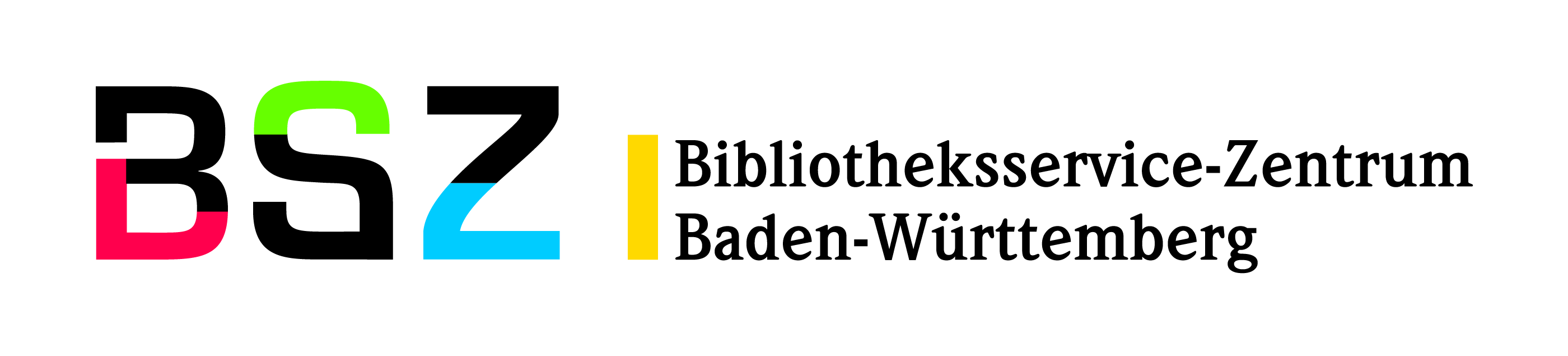 Schulungsunterlagen derAG RDA
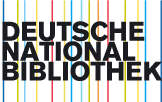 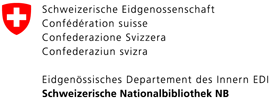 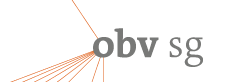 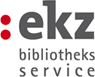 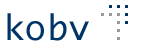 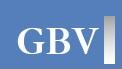 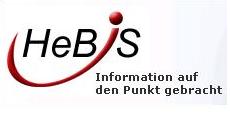 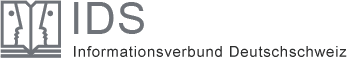 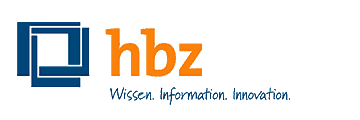 Modul 1
Grundlagen der RDA
Grundlagen der RDA
Statement of International Cataloguing Principles(2009)

Familie der „Functional Requirements“
for Bibliographic Records (FRBR) (1998, 2008)
for Authority Data (FRAD) (2009)
for Subject Authority Data (FRSAD) (2010)
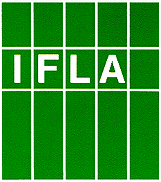 Functional Requirements for Bibliographic Records (FRBR)
Benutzeranforderungen: Finden, Identifizieren, Auswählen und Zugang erhalten
 
Entität: ein eindeutig zu bestimmendes Objekt, das durch bestimmte Merkmale (Attribute) charakterisiert wird

Beziehung (Relation): Verbindung zwischen zwei oder mehreren Entitäten
[Speaker Notes: Wichtige Definitionen aus den FRBR.]
FRBR-Entitäten der Gruppe 1
Werk
Expression
ist realisiert
Manifestation
ist verkörpert
Exemplar
ist ein
FRBR-Entitäten der Gruppe 2
Werk
Expression
Manifestation
Exemplar
ist im Besitz von
ist erstellt von
Person
ist realisiert von
Körperschaft
ist geschaffen von
[Speaker Notes: Entitäten der Gruppe 2 sind Personen und Körperschaften.]
Werk
FRBR-EntitätenderGruppe 3
hat zum Thema
Gruppe 1
hat zum Thema
Gruppe 2
Begriff
Objekt
Ereignis
Ort
hat zum Thema
[Speaker Notes: Entitäten der Gruppe 3 sind Begriff, Objekt, Ereignis und Ort.
Die Entitäten Begriff, Objekt und Ereignis sind noch zurückgestellt und werden in dieser Schulung nicht behandelt. Dafür gelten weiterhin RSWK und ÜR:]
Functional Requirements for Authority Data (FRAD)
bekannt durch
Bibliografische Entitäten aus FRBR (+ neu: Familie)
Bezeichnungen und/oder Identifikatoren
Normierte Sucheinstiege
Grundlage für
Resource Description and Access
Entstehung und Organisation
Aufbau des RDA-Regelwerkstexts
Terminologie der RDA
RDA Toolkit
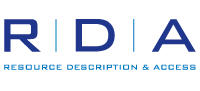 Entstehung und Organisation
2010 Erstveröffentlichung, regelmäßige Aktualisierungen
internationaler Standard
Entwicklung und Pflege durch das Joint Steering Committee for Development of RDA (JSC)
Vertretung für Deutschland, Österreich und die deutschsprachige Schweiz im JSC: Deutsche Nationalbibliothek
jeweils aktuellste Version von RDA ist im englischsprachigen RDA Toolkit enthalten (Übersetzungen ca. ein halbes Jahr später aktualisiert)
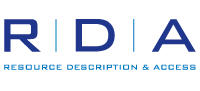 Gremien
Committee of Principals (CoP)
Joint Steering Committee for Development of RDA (JSC)
British Library (BL)
Chartered Institute of Library and Information Professionals (CILIP)
Library of Congress (LoC)
American Library Association (ALA)
Australian Committee on Cataloguing (ACOC)
Deutsche Nationalbibliothek (DNB)
Canadian Committee on Cataloguing (CCC)
[Speaker Notes: Das JSC setzt sich aus Repräsentanten der folgenden Organisationen und Institutionen zusammen:]
Aufbau des RDA-Regelwerkstexts
Kapitel 0: Einleitung 
Zwei HauptteileAbschnitte 1 – 4: 	       der Abschnitte 5 – 10: Beziehungen zwischen den 
AnhängeA – L
Glossar
Inhaltsverzeichnis
Index
Entitäten
Merkmale
Entitäten
[Speaker Notes: Am Aufbau des Regelwerks sieht man sehr gut die Orientierung am FRBR-Modell.]
Kapitel 0: Einleitung
0.0 Ziel und Geltungsbereich
0.1 Wesentliche Funktionen
0.2 Beziehung zu sonstigen Standards für die Beschreibung von Ressourcen und den Zugang zu ihnen
0.3 Konzeptionelle Modelle, die den RDA zugrunde liegen
0.4 Ziele und Prinzipien für die Beschreibung von Ressourcen und den Zugang zu ihnen
0.5 Struktur
0.6 Kernelemente
0.7 Sucheinstiege
0.8 Alternativen und Optionen
0.9 Ausnahmen
0.10 Beispiele
0.11 Internationalisierung
0.12 Kodierung von RDA-Daten
[Speaker Notes: Ein wichtiges Kapitel zum Verständnis der RDA. Als einführender Text zur Lektüre zu empfehlen.]
ABSCHNITT 3:ERFASSEN DER MERKMALE von PERSON, FAMILIE & KÖRPERSCHAFT
KAPITEL 8. Allgemeine Richtlinien zum Erfassen der Merkmale von Personen, Familien und Körperschaften
KAPITEL 9. Identifizierung von Personen
KAPITEL 10. Identifizierung von Familien
KAPITEL 11. Identifizierung von Körperschaften
Abschnitt 1-4: Merkmale der Entitäten
ABSCHNITT 4:ERFASSEN DER MERKMALE von BEGRIFF, GEGENSTAND, EREIGNIS & ORT
KAPITEL 12. Allgemeine Richtlinien zum Erfassen der Merkmale von Begriffen, Gegenständen, Ereignissen und Orten*
KAPITEL 13. Identifizierung von Begriffen*
KAPITEL 14. Identifizierung von Gegenständen*
KAPITEL 15. Identifizierung von Ereignissen*
KAPITEL 16. Identifizierung von Orten

* zurückgestellt
Abschnitt 1-4: Merkmale der Entitäten
Anhänge
Vorschau: ab August 2014: Anwendungsrichtlinien für den deutschsprachigen Raum (D-A-CH)
D-A-CH
Screenshot aus dem RDA-Toolkit  mit Genehmigung der RDA-Verleger (American Library Association, Canadian Library Association, und CILIP: Chartered Institute of Library and Information Professionals)
[Speaker Notes: Farbe noch unklar.]
Anwendungsrichtlinien
Erläuterungen
Erfassungs-
hilfen
Anwendungs-regeln
Beispiele
Anwendungsrichtlinien für den deutschen Sprachraum
D-A-CH
[Speaker Notes: Die Anwendungsrichtlinien für den deutschen Sprachraum (D-A-CH) können aus mehreren Elementen bestehen. Sie können aber auch nur einen der oben aufgeführten Elemente enthalten. So kann es z. B. vorkommen, dass für eine RDA-Stelle keine Anwendungsregel nötig war, jedoch eine Erläuterung zum besseren Verständnis.]
Terminologie der RDA
Verwendung des FRBR-Vokabulars (Entitäten, Merkmale, Beziehungen)
Kernelemente und Zusatzelemente (s. Normdaten in RDA)
Standardelemente-Set (s. Normdaten in RDA)
Sucheinstiege
Optionen und Alternativen
Beispiele
Sucheinstiege
Die RDA enthalten Regelungen zur Bildung von Ansetzungsformen der Sucheinstiege und von zusätzlichen Sucheinstiegen für Werke, Expressionen, Personen, Familien und Körperschaften. 
Die RDA enthalten ebenfalls Regelungen über die Verwendung von Ansetzungsformen der Sucheinstiege,
z. B. Beziehungen zwischen einer Ressource und Personen, Familien und Körperschaften oder
Beziehungen zwischen Werken, Expressionen, Manifestationen und Exemplaren oder auch
Beziehungen zwischen Personen, Familien und Körperschaften.
Zusätzlich stellen die RDA auch Leitlinien für die Verwendung von Titeln (Haupttitel, Paralleltitel, abweichender Titel usw.) als Sucheinstiege bereit.
[Speaker Notes: Hinweis: Der Begriff „Ansetzungsform des Sucheinstiegs“ wird zurzeit noch diskutiert. Bis zu einer endgültigen Regelung wird er weiter verwendet. „Normierter Sucheinstieg“]
Alternativen und Optionen
Die RDA enthalten eine Reihe von alternativen Richtlinien und Bestimmungen zu einzelnen Regelwerksstellen. Es gibt:
Alternativen
Optionale Ergänzungen
Optionale Weglassungen
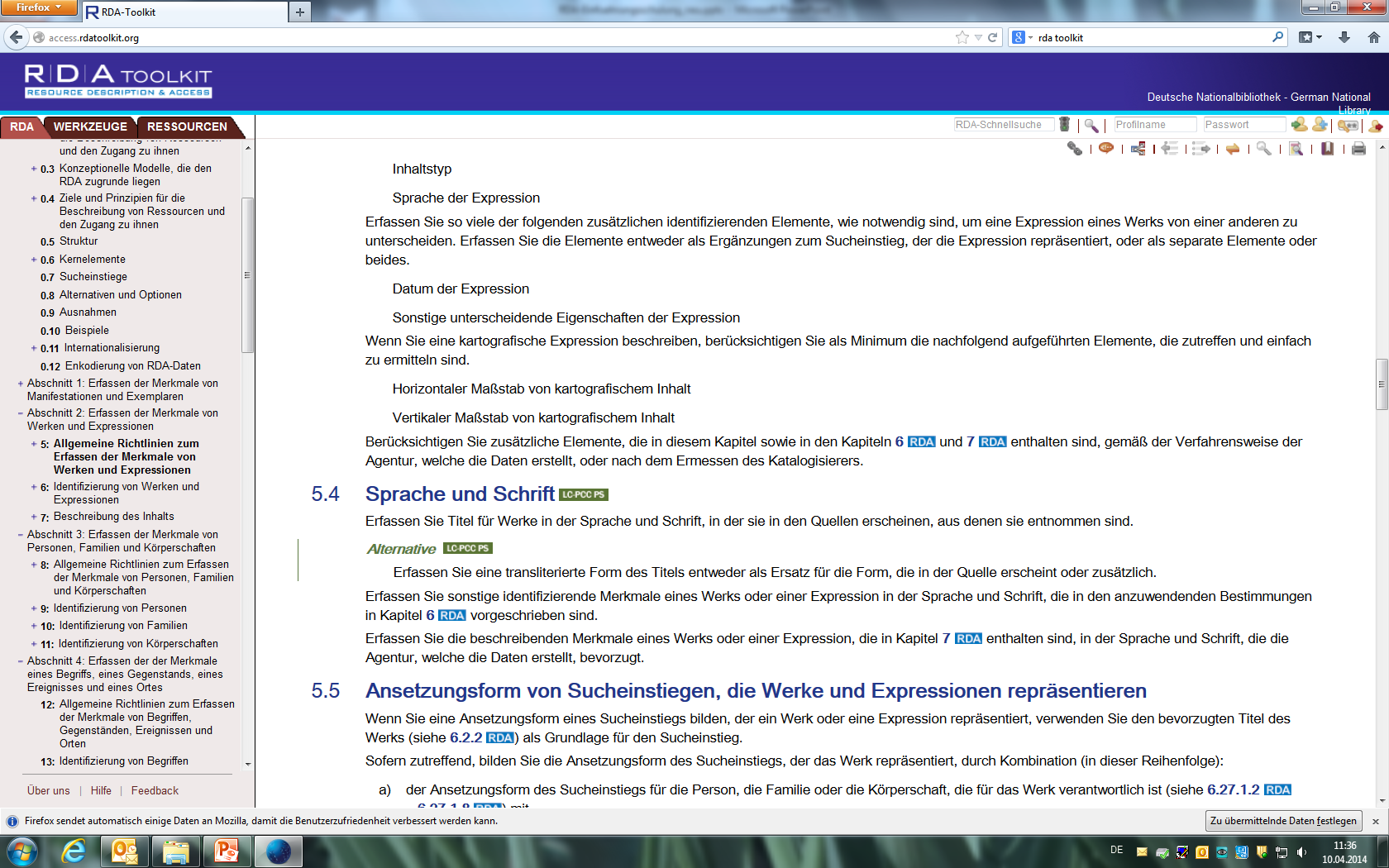 [Speaker Notes: Alternative Richtlinien und Bestimmungen bieten eine Alternative zu dem an, was in der unmittelbar vorangehenden Richtlinie oder Regelung aufgeführt ist.
Optionale Regelungen ermöglichen: 
entweder
a)die optionale Ergänzung von Daten, die ergänzen, was in der unmittelbar vorangehenden Regelung gefordert wird
oder
b)das optionale Auslassen bestimmter Daten, die in der unmittelbar vorangehenden Regelung gefordert werden]
Alternativen und Optionen
Die AG RDA hat zu jeder optionalen bzw. alternativen Regelung in den RDA eine verbindliche Entscheidung getroffen und diese in einer Anwendungsregel festgehalten.
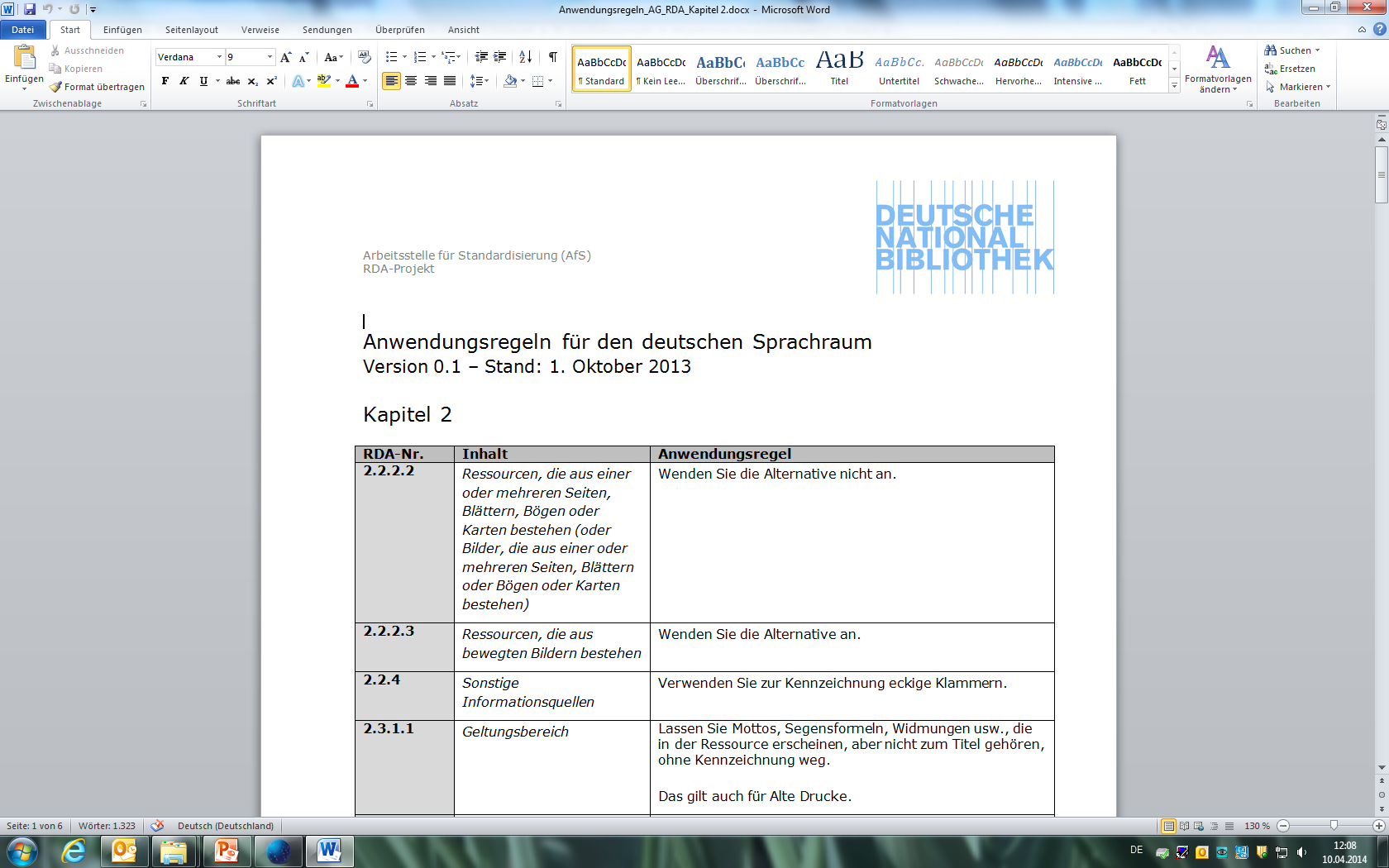 [Speaker Notes: Ziel dieser Festlegungen war es zum einen, sich an den Vereinbarungen der anderen Nationalbibliotheken zu orientieren, zum anderen aber auch eine einheitliche Anwendung für den deutschen Sprachraum zu haben.]
Beispiele
Beispiel in RDA sind nicht präskriptiv sondern nur illustrierend.
Beispiele in RDA sind i. d. R. an den anglo-amerikanischen Hintergrund angepasst.
Beispiele für den deutschen Sprachraum sind zurzeit innerhalb der Anwendungsrichtlinien abgelegt.
Die deutsche Übersetzung wird sukzessive für die Bedürfnisse im deutschsprachigen Raum angepasst.
Beispiele werden bei Bedarf auch in den internationalen Standard eingebracht.
[Speaker Notes: Beispiele gibt es zu Regelwerksstellen als auch zu Alternativen und Optionen.
Für den deutschen Sprachraum maßgebliche Beispiele stehen bislang in den Erläuterungen, Schulungsunterlagen (formatneutral) und den Erfassungshilfen (im PICA und Aleph-Format).
Beispiele in der aktuellen deutschen Ausgabe des Toolkits entsprechen ggf. nicht den Anforderungen im deutschen Sprachraum.]